Today’s Lesson:
Adding and Subtracting Decimals!
LI: To be able to add and subtract decimals using the column method
Task: To be able to create a set of instructions and questions for somebody who hasn’t worked with decimals before
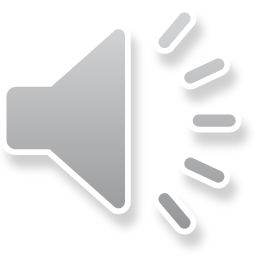 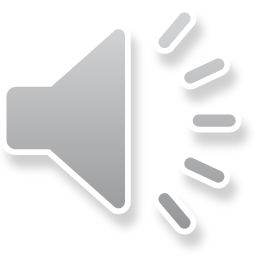 LI: To be able to add and subtract decimals using the column method
Task: To be able to create a set of instructions and questions for somebody who hasn’t worked with decimals before
I bought a new app costing £3.22 and a new phone case which cost £5.71How much did I spend in total?I want to add £3.22 and £5.71
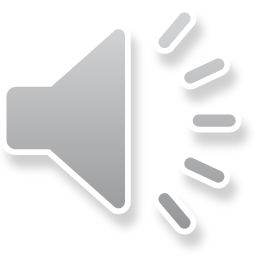 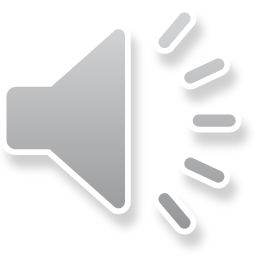 £3 . 2 2
+
£5.7 1
£3 .
7
9
1
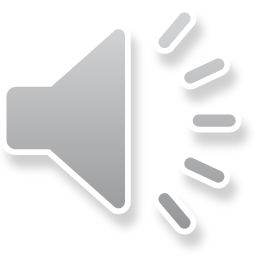 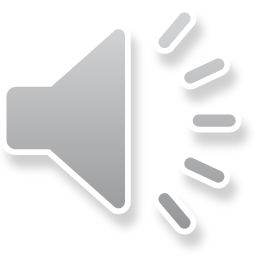 LI: To be able to add and subtract decimals using the column method
Task: To be able to create a set of instructions and questions for somebody who hasn’t worked with decimals before
The golden rule:
The decimal points MUST be aligned before adding the numbers.
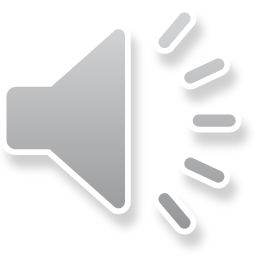 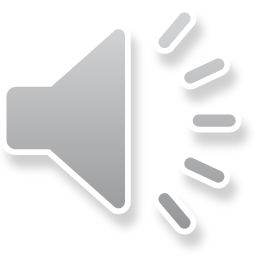 £5.72
-
£3.21
£2.
5
2
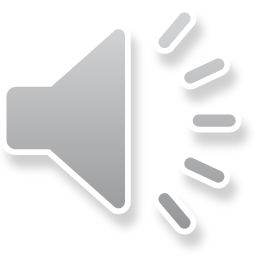 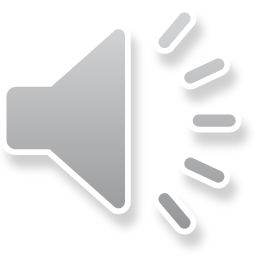 £2.52
+
£4.34
£6.
8
6
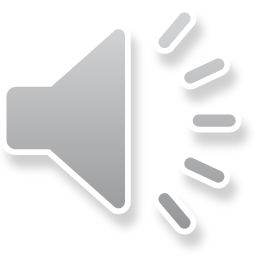 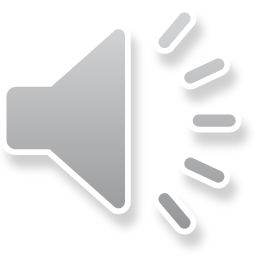 3
£4.18
1
-
£3.75
£0.
4
3
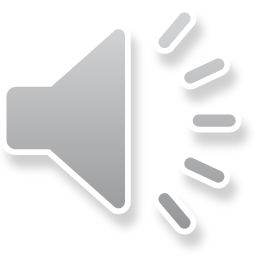 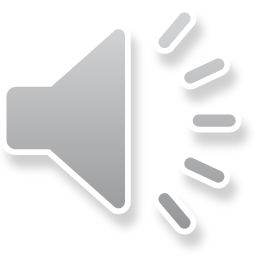 £5.26
+
£4.49
£9.
7
5
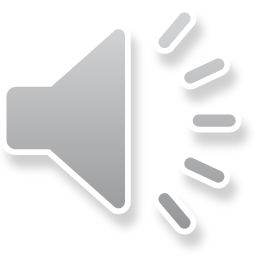 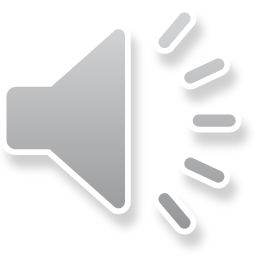 1
£2.89
+
£1.58
£4.
4
7
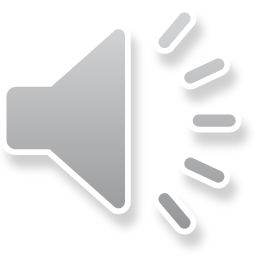 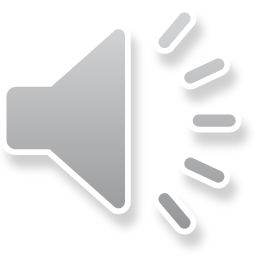 1
1
This technique doesn’t just work for money.  It works for any decimal addition as long as you align the decimal points.
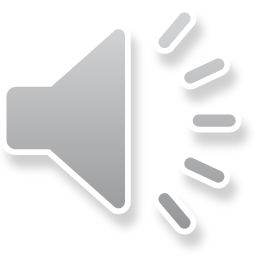 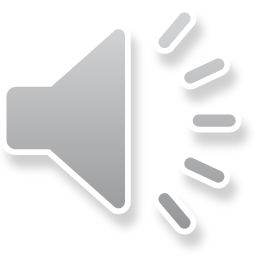 2.7
0
Sometimes it helps to introduce a place holder zero, so that each number has the same number of DECIMAL PLACES.
+
5.46
8.
1
6
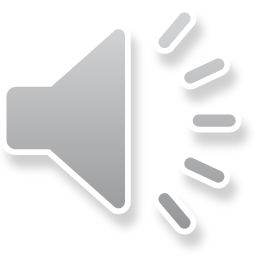 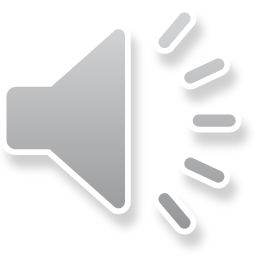 1
5.59
This place holder zero can only ever be put on the very beginning or the very end.
-
3.5
0
2.
0
9
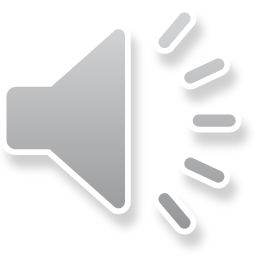 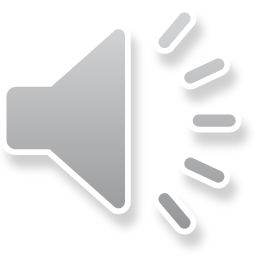 LI: To be able to add and subtract decimals using the column method
Task: To be able to create a set of instructions and questions for somebody who hasn’t worked with decimals before
The golden rule:
The decimal points MUST be aligned before adding the numbers.
Where necessary, add place holder zeros to help.
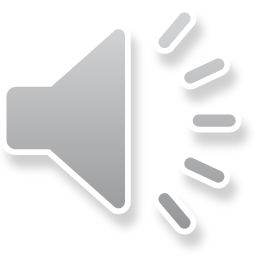 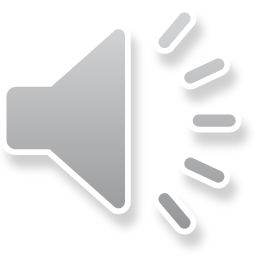 LI: To be able to add and subtract decimals using the column method
Task: To be able to create a set of instructions and questions for somebody who hasn’t worked with decimals before
Work out the following without a calculator:
9
4
1
5
6
9 – 2.475
13.7 – 4.56
5 6 3
 - 2 8 5
7 0 4
 - 4 3 9
(d)
1
1
(c)
1
(a)
(b)
9
9
6
8
0
0
.
0
0
1 3 . 7
-     4 . 5 6
0
9 
-  2 . 4 7 5
1
1
1
1
1
2
6
5
2
7
8
0
.
4
9
1
0
5
2
5
6
.
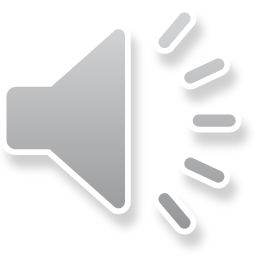 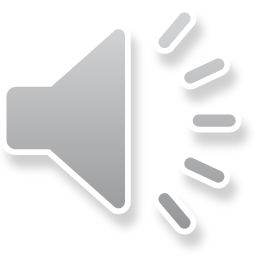 LI: To be able to add and subtract decimals using the column method
Task: To be able to create a set of instructions and questions for somebody who hasn’t worked with decimals before
Complete the questions on the sheet in your exercise book.

You must show all your working.
Extension:
Try to write down a set of instructions for someone who wasn’t in the lesson so they will be able to add and subtract decimals. Then write 8 questions for them to practise, 2 easy, 2 slightly harder, 2 hard and too really hard.
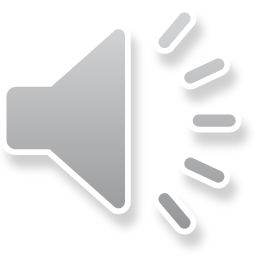 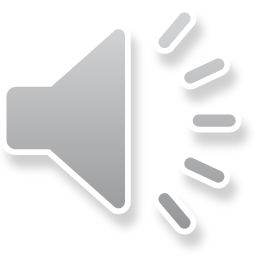 Did you meet today’s Learning Objectives?
LI: To be able to add and subtract decimals using the column method
Task: To be able to create a set of instructions and questions for somebody who hasn’t worked with decimals before
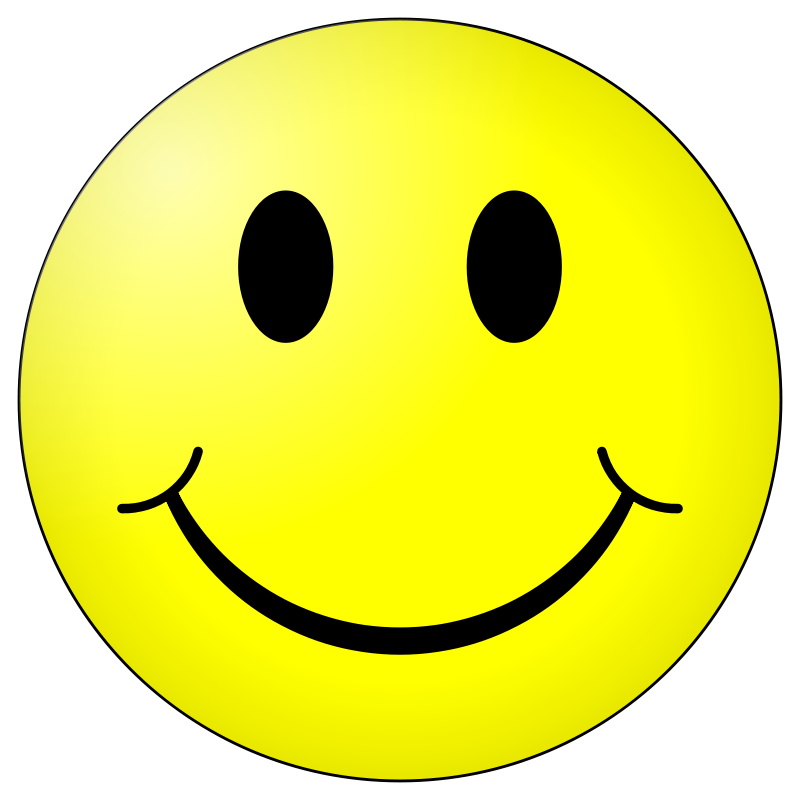 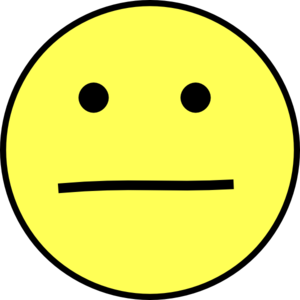 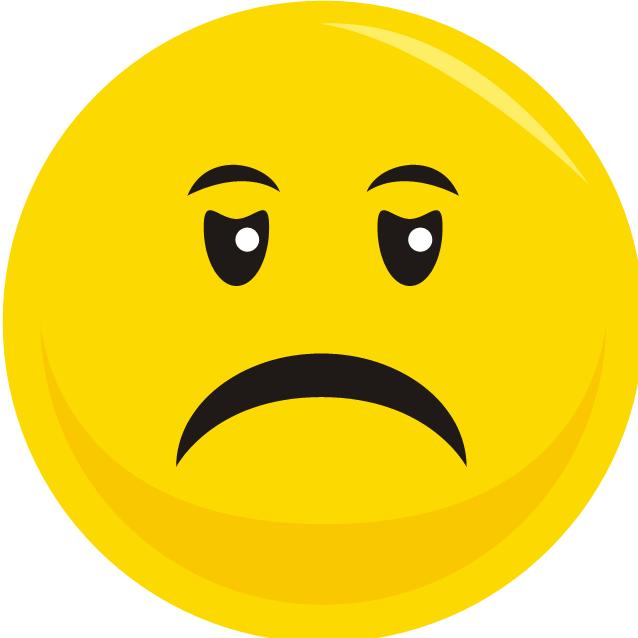